Povrch, objem kocky a kvádraJednotky objemu - opakovanie
Mgr. Z. Burzová
Vypočítaj úlohy a nájdi VOTRELCA
Vypočítaj 5% z 300
20 % z 25 
75 % z 120 €
5 ‰ z 2 500 ml
5. Po zlacnení o 15% stál počítač 340 €. 
     Koľko stál počítač pred zlacnením ?
6. Vypočítaj objem kocky s hranou dlhou 0,2cm.
7. Vypočítaj povrch kocky s hranou dlhou 5 dm.
0,008
150
12,5
5
0,1
15
90
400
Správne premeň  jednotky obsahu

8. 6,3dm2  = 		cm2
    0,5 mm2 = 	cm2    
    40 ha = 		km2
   0,42 m2  = 	cm2
    44 mm2 =	 cm2
   200 m2 = 		ha
9.Pospájaj správne
V = a .a .a

S  = 2.( a.b + b.c + c.a)

V = a .b . c

S = 6 . a .a
Povrch kvádra
Objem kocky
Povrch kocky
Objem kvádra
10. Vypočítaj koľko papiera potrebuješ na výrobu krabičky tvaru kocky, ktorej hrana je dlhá 100 mm.

	a = 100mm = 10cm
	S = ? 
	S = 6 . a .a
	S = 6. 10 .10
	S = 600 cm2
 Na výrobu krabičky treba 600 cm2  papiera.
10. Koľko zaplatíme za vymaľovanie detskej izby tvaru kocky, ktorej rozmer je 2,5 m. Ak vymaľovanie 1m2  stojí 1,50 € ?
V detskej izbe treba vymaľovať 5 stien ( 4 steny+1strop)
	a = 2,5 m
	S = ? 
	S = 5 . a .a
	S = 5 . 2,5 . 2,5
	S = 5 . 6,25 
	S =   31,25 m2
 V detskej izbe treba vymaľovať 31,25 m2 steny.
Za 1m2   zaplatíme 1,50 €
Za 31,25 m2  ............... X €
	x = 31,25 . 1,50
	x = 46,875 €
Za vymaľovanie detskej izby zaplatíme približne 47 €.
11. Vypočítaj objem kocky, ak jej povrch je 24 cm2
	S = 24 cm2
	V = ?
	S = 6 .a. a		
	24 = 6.a.a		
	24 : 6 = a. a 	
	4 = a . a
	4 = 2 . 2
	a = 2 cm		
				Objem kocky je 8cm3
V = a .a . a
V = 2 . 2. 2
V = 8 cm3
12.Vypočítaj objem kocky, ak jej povrch je 96 cm2
	S = 96 cm2
	V = ?
	S = 6 .a. a		
	96 = 6.a.a		
	96 : 6 = a. a	
	16 = a . a
	16 = 4 . 4
	a = 4 cm		
				Objem kocky je     cm3
V = a .a . a
V = 
V =     cm3
Jednotky objemu
hl     l   dl  cl   ml

1 hl = 100 l		1 l = 10 dl
					1 l = 100 cl
					1 l = 1000 ml
1 hl   má  100 litrov
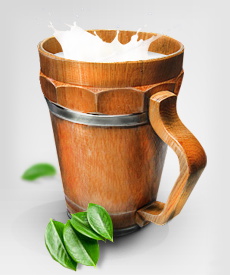 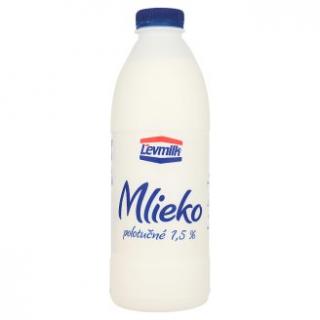 Premeň jednotky objemu
5,2 hl =      l
5 l =          dl 
400 ml =        dl
 50 ml =          cl
 59 l =            hl
   2 ml =        dl
Základná jednotka na meranie objemu je meter kubický - m3
m3 - Meter kubický je
 objem kocky s
 hranou dlhou
	1 meter.
a  = 1 m
dm3 - decimeter kubický
 je objem kocky s
 hranou dlhou
1 decimeter.
cm3 - centimeter kubický
 je objem kocky s
 hranou dlhou
1 centimeter.
a = 1cm
mm3 - milimeter kubický
 je objem kocky s
 hranou dlhou
1 milimeter.
a  = 1dm
a = 1mm
Jednotky objemu sú :
m3		dm3	cm3	mm3
1 dm3  =       ?    cm3
1 dm3  = 10.10.10 = 1 000 cm3
a = 10 cm
1 liter
1 dm3
Koľko litrov vody sa zmestí do akvária 4 dm dlhého, 3 dm širokého a 25 cm vysokého?
Riešenie:
	a = 4 dm
	b = 3 dm 
	c = 25 cm = 2,5 dm
	V = ? ( litrov vody )
	V = a . b . c
	V = 4 . 3 . 2,5
	V = 30 dm3    = 30 l vody    
 Do akvária sa zmestí 30 litrov vody.
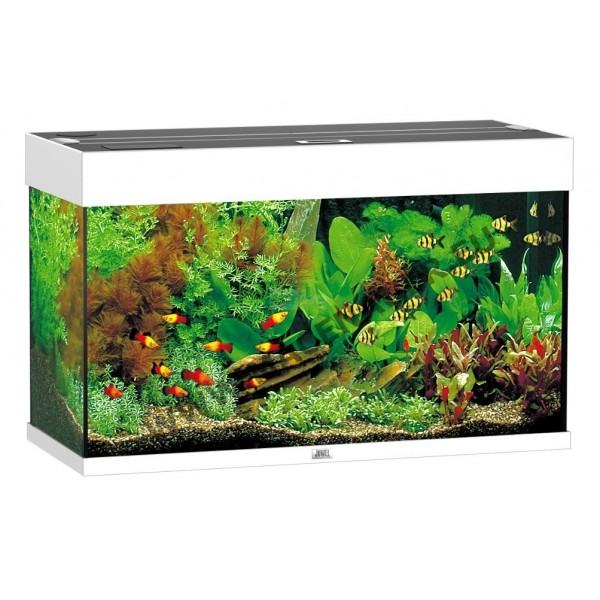 Do akej výšky siaha voda v akváriu, ak je v ňom 48 litrov vody. Dĺžka akvária je 60 cm a šírka je 2 dm.

	a = 60 cm = 6dm
	b = 2 dm
	c = ? dm ( výška vody)
	V = 48 litrov vody 
	V = a .b . c
	48 = 6 . 2 . c
	48 = 12 . c
	48 : 12 = c
	     4 dm = c
 Voda v akváriu siaha do výšky 4 dm.
c = ? dm
b = 2 dm
a = 6 dm
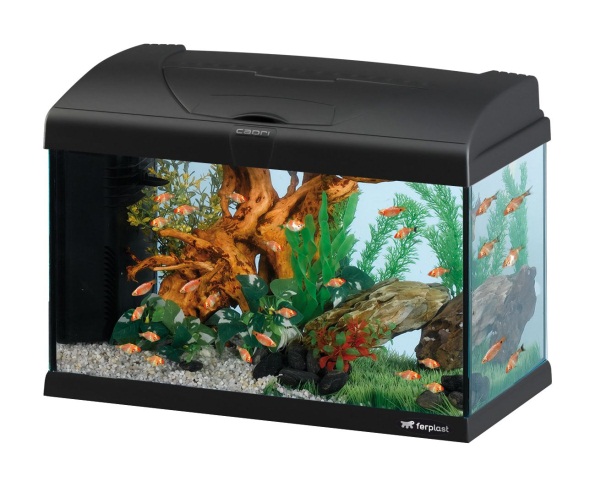 Do akej výšky siaha voda v akváriu, ak je v ňom 84 litrov vody. Dĺžka akvária je 70 cm a šírka je 4 dm.

	a = 70 cm = 7 dm
	b = 4 dm
	c = ? dm ( výška vody)
	V = 84 litrov vody 
	V = a .b . c
	84 = 7 . 4 . c
	84 = 28 . c
	84 : 28 = c
	     3 dm = c
 Voda v akváriu siaha do výšky 3 dm.
c = ? dm
b = 4 dm
a = 7 dm
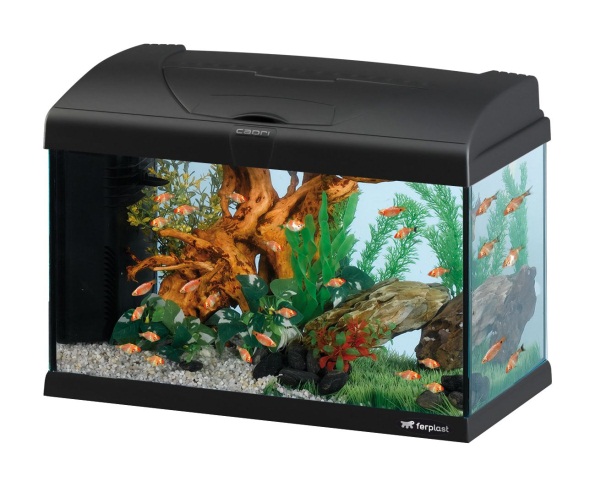 Samostatná práca = D.ú.
1. Do akej výšky siaha voda v akváriu, ak je v ňom 36  litrov vody. Dĺžka akvária je 60 cm a šírka je 4 dm.
2. Vypočítaj objem kocky, ak jej povrch je 150 cm2
3. Vypočítaj koľko cm2 papiera treba kúpiť na výrobu kvádra s rozmermi  4 cm, 3 cm a 60 mm.
4. 	8,3 dm3  = 		cm3
   	 500 mm3 = 		cm3    
   	 4 m3  = 		dm3
   	0,42 hl  = 		l
   	 12 dm3 =		 l
   	2 m3 = 			l
	150 l = 		 m3